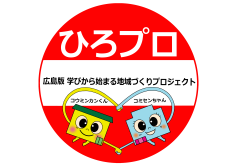 【企画シート】　　　（所属：　　　　　　　　名前：　　　　　　　　　　　）
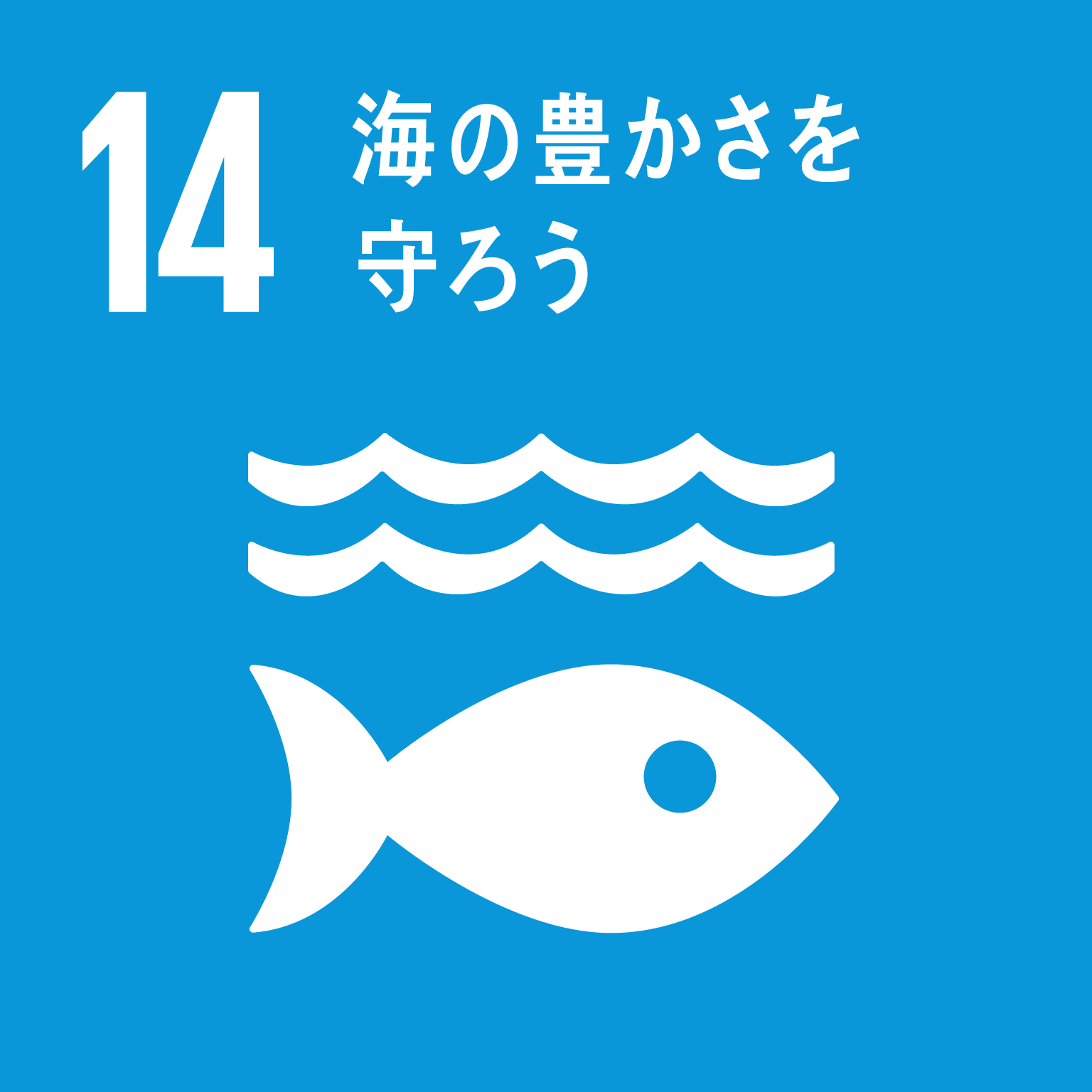 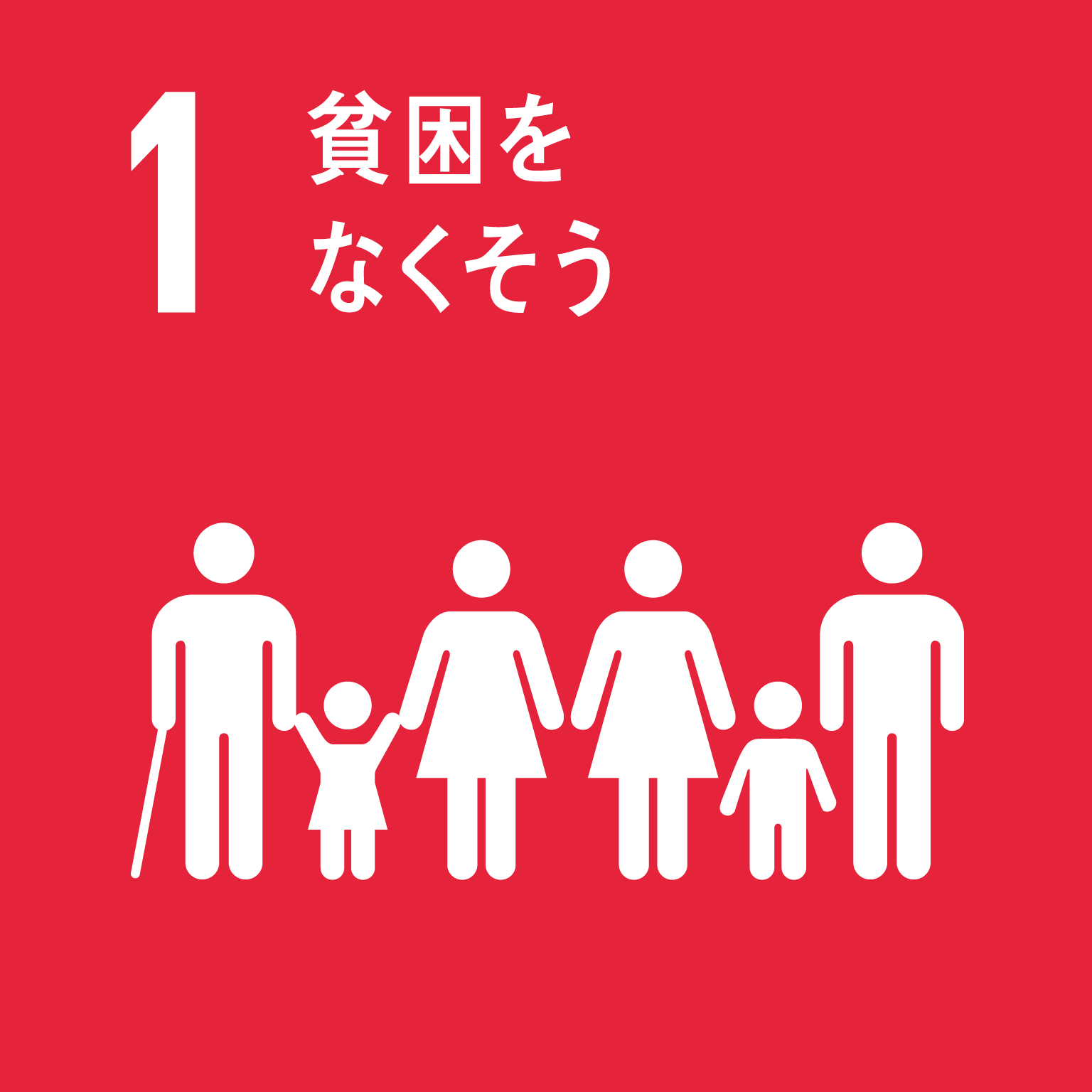 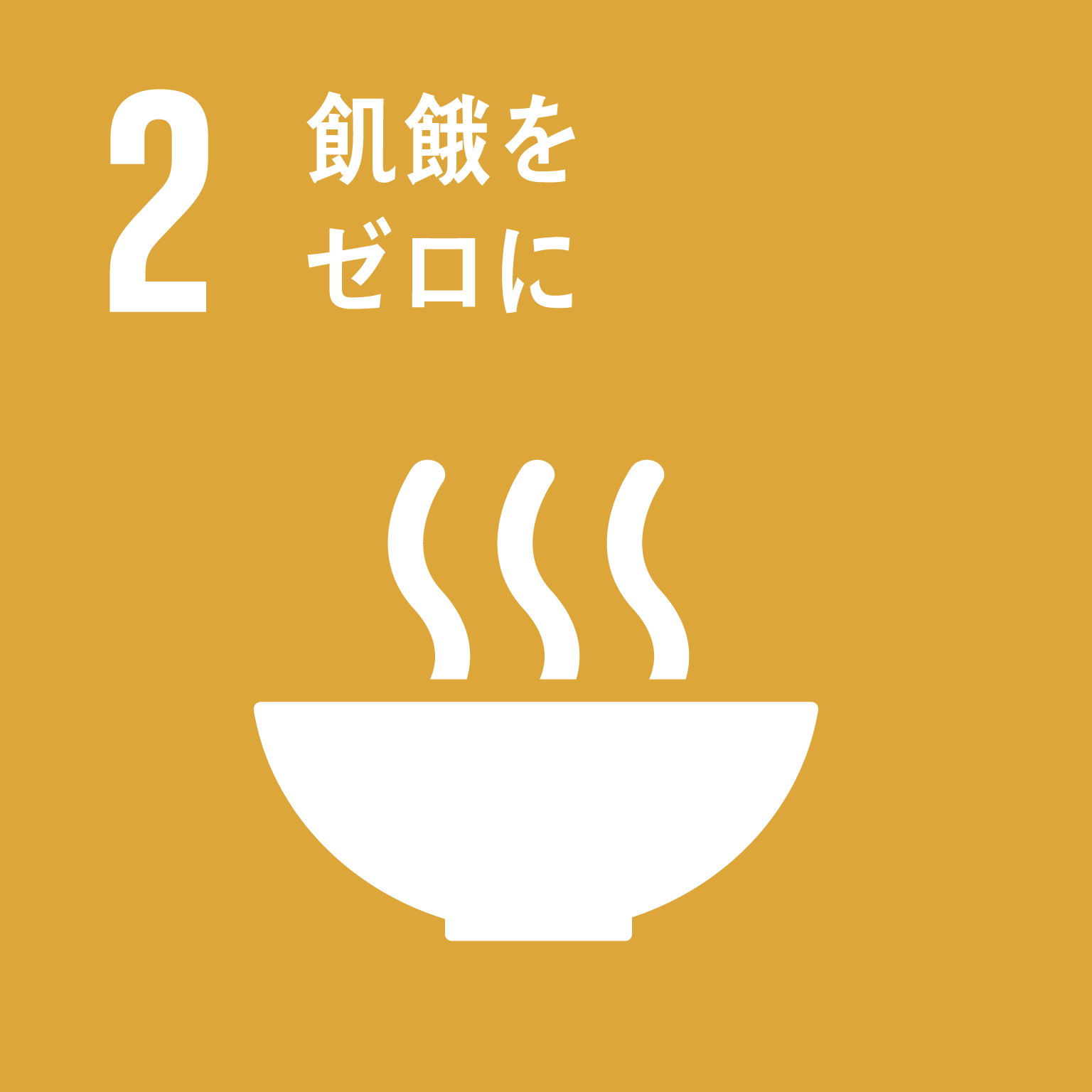 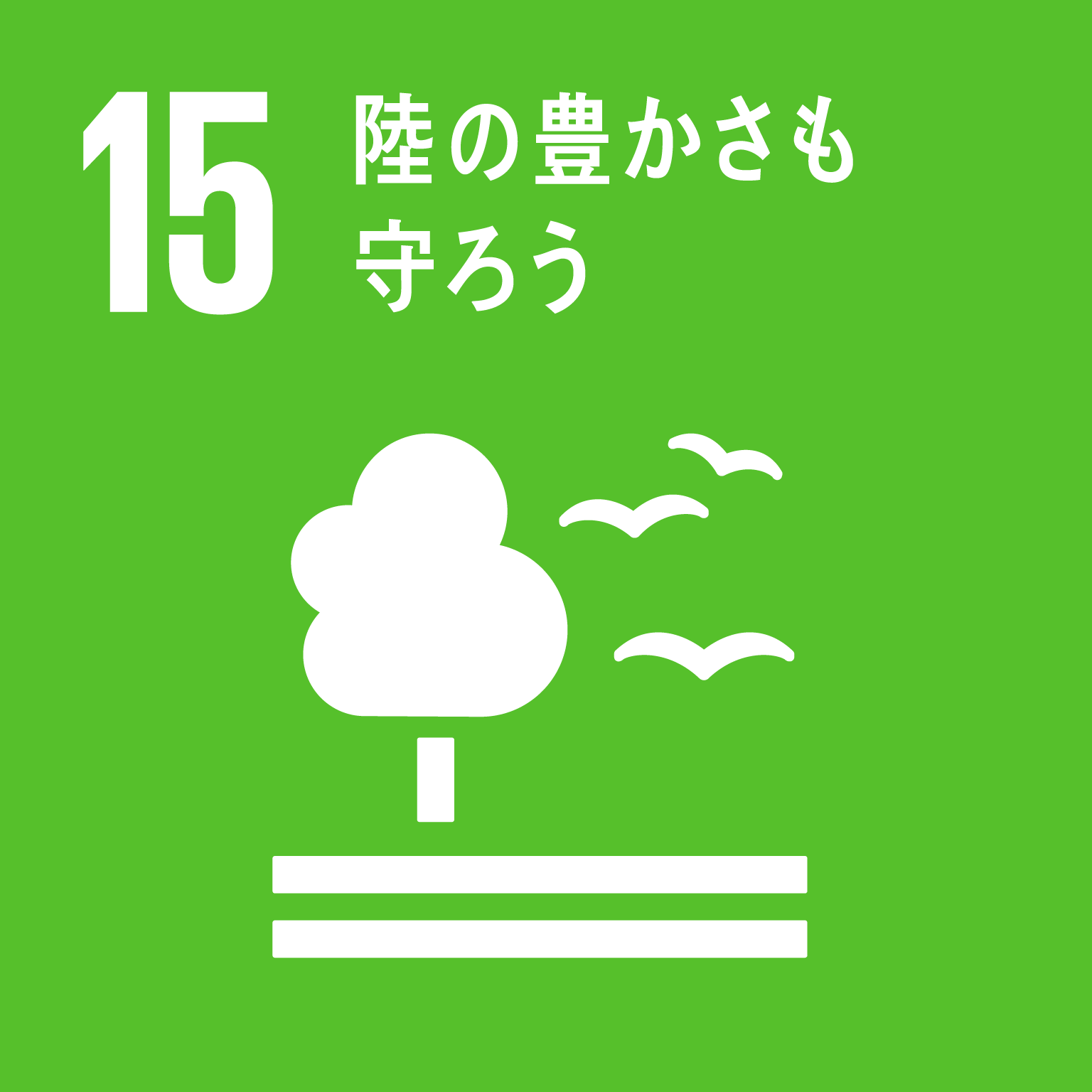 地域の現状・課題（今の地域）
目的（課題解決の方向性・こんな地域にしたい）
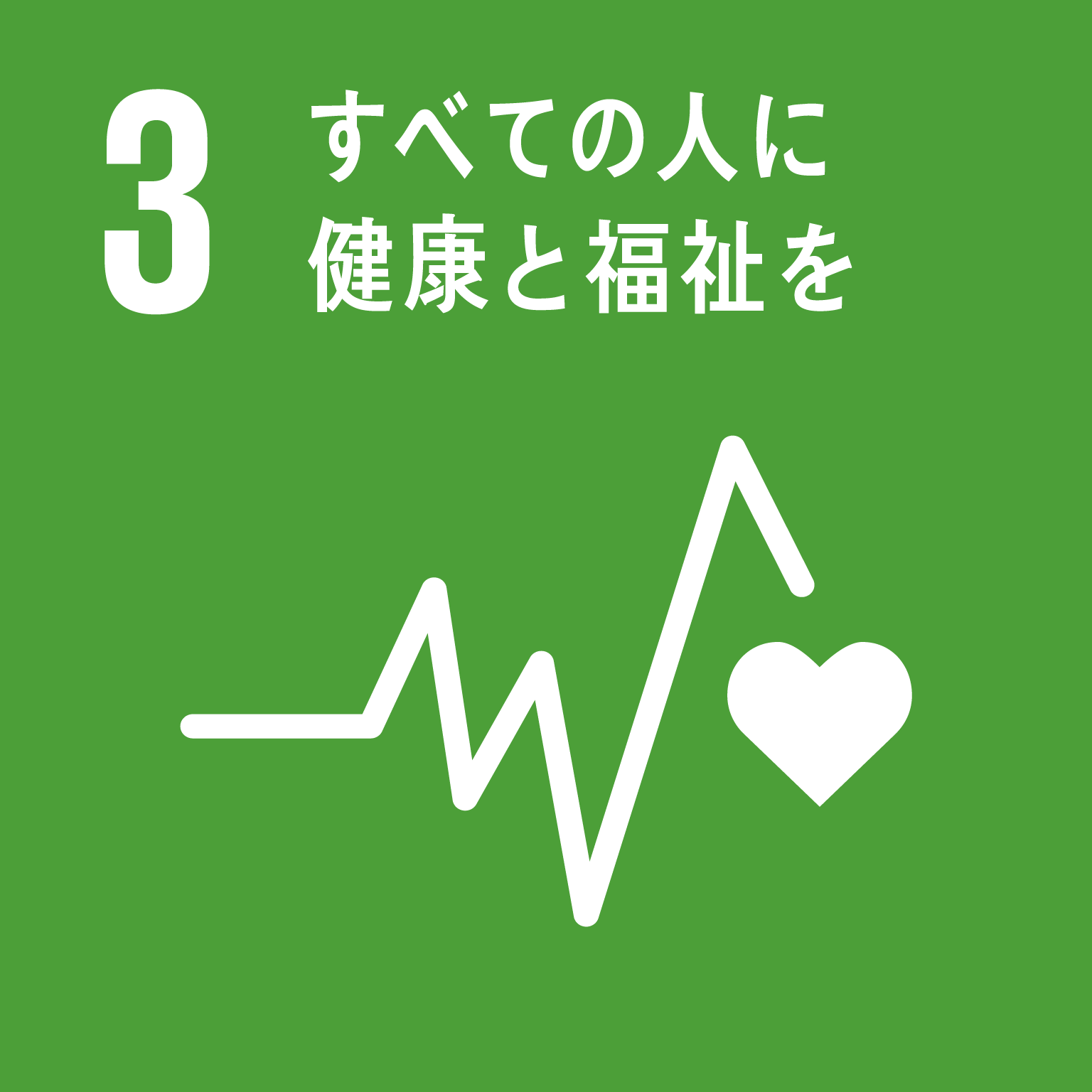 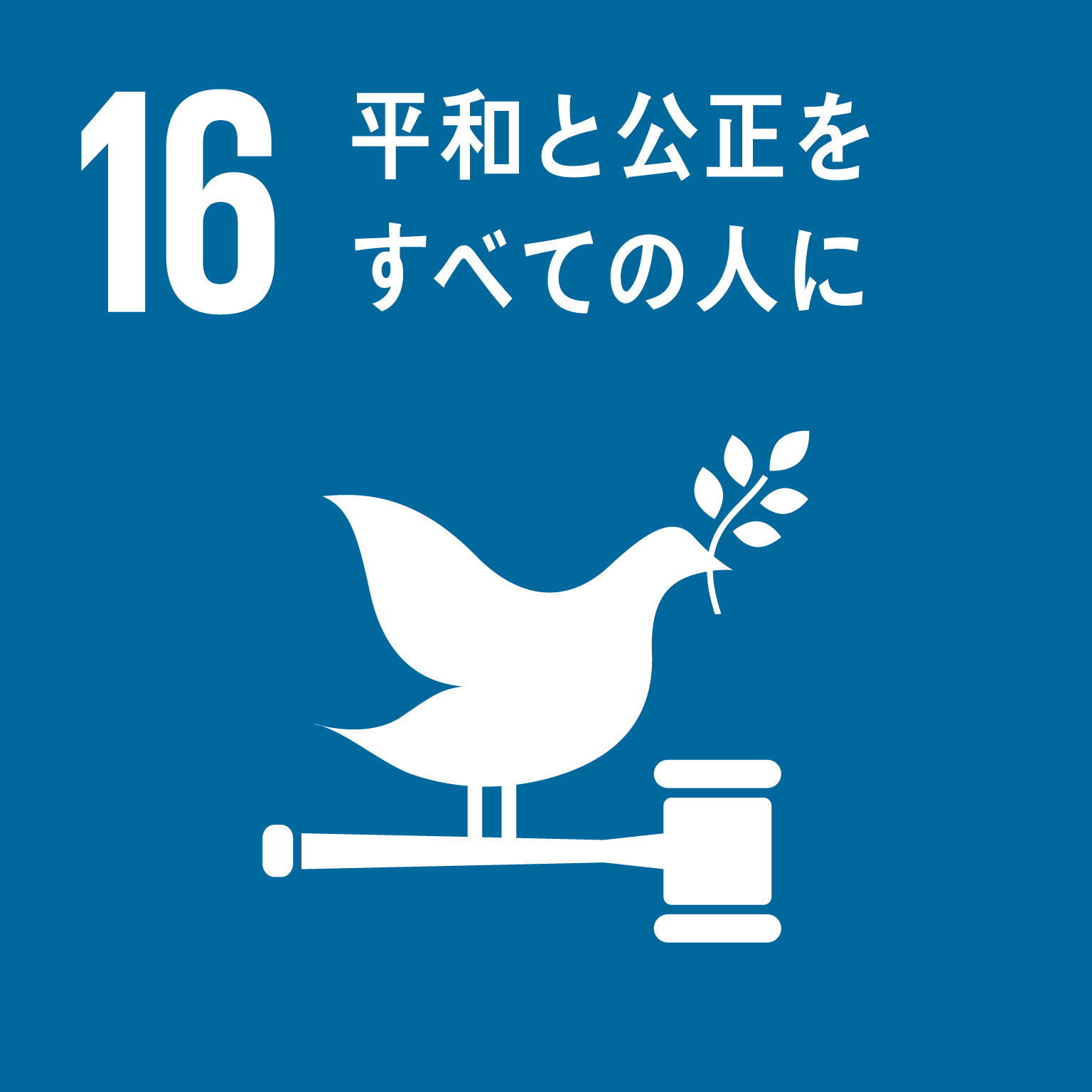 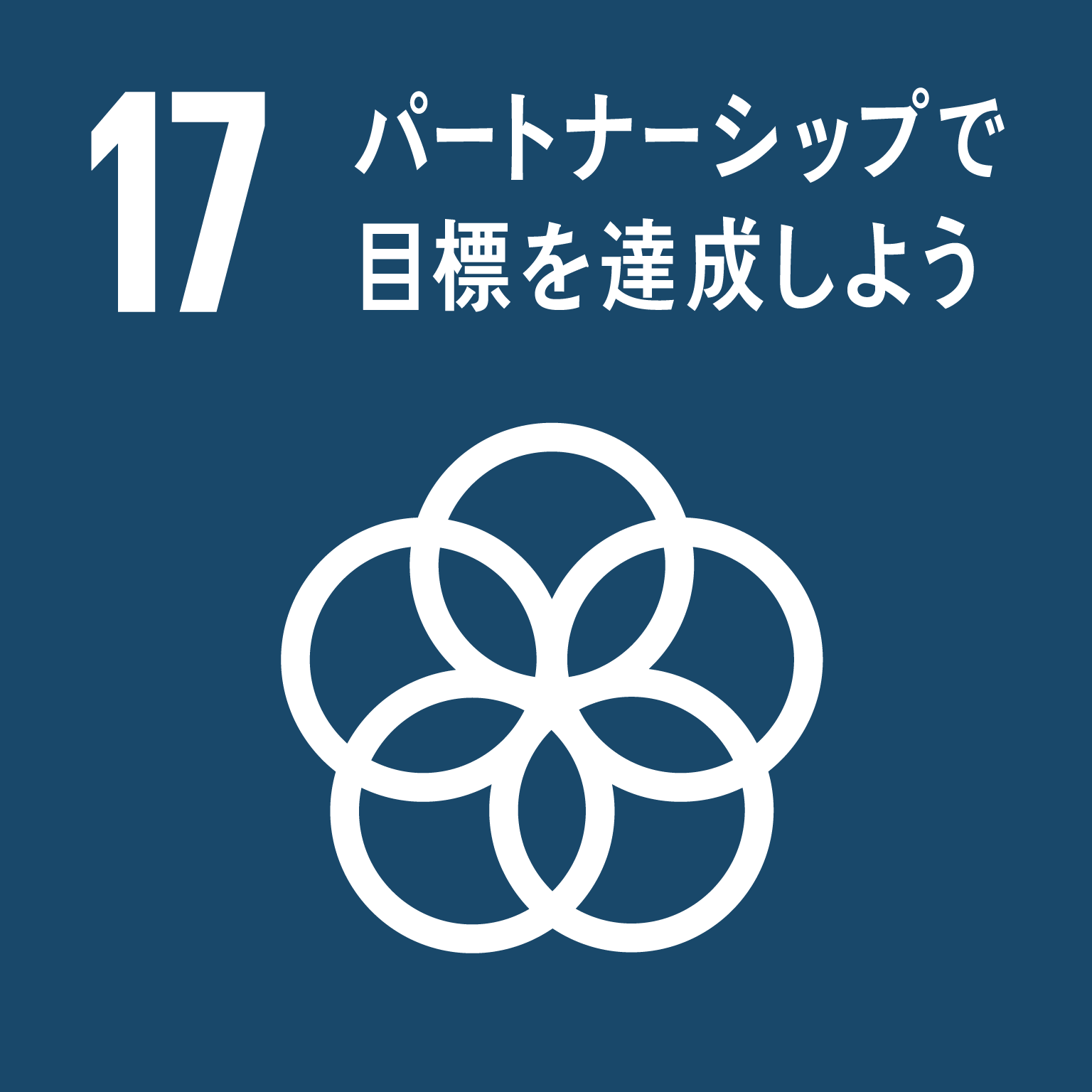 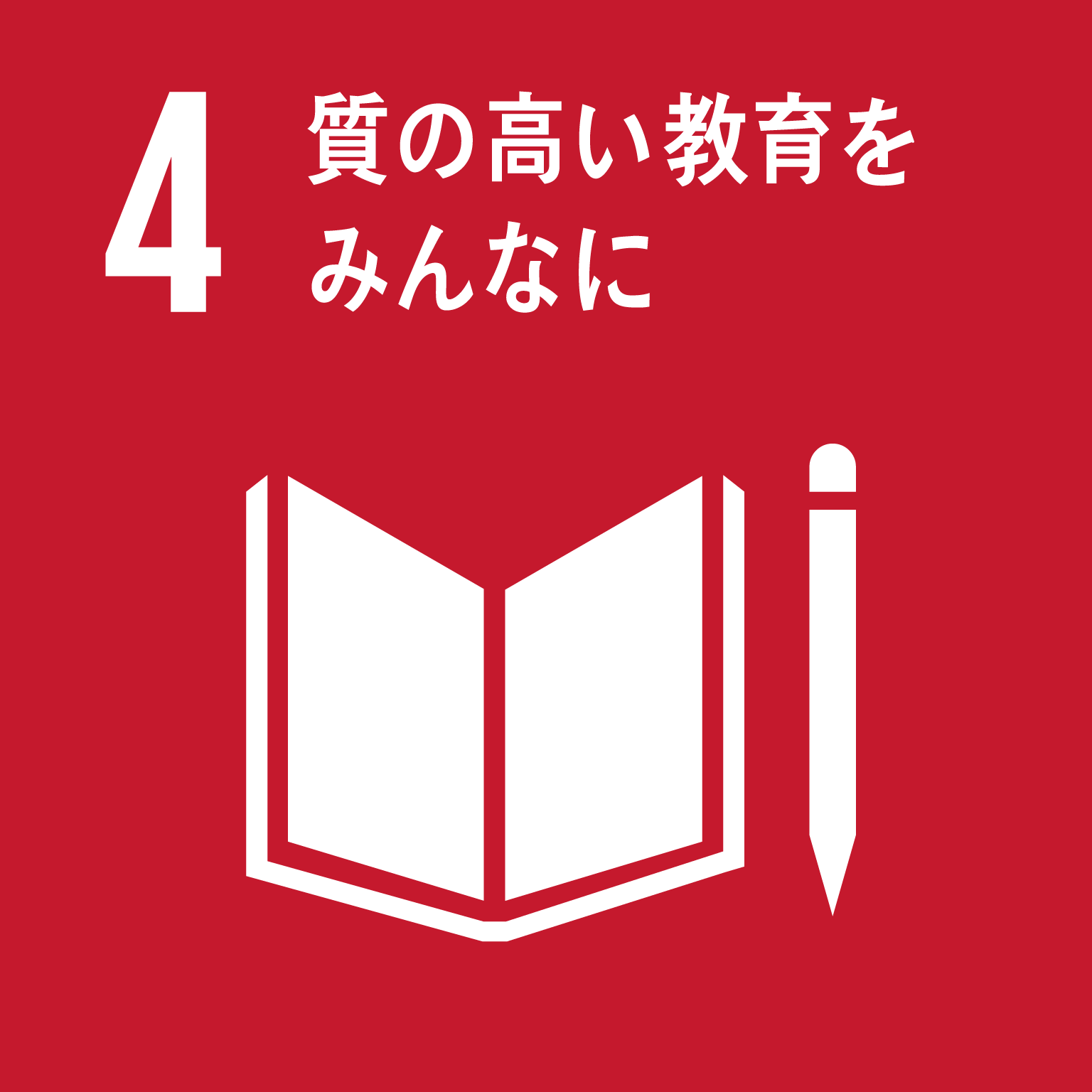 取組の概要
成果指標（目的の達成度，波及効果）
総合的な学習の時間」「生活科」で住民と
ポイント
①　
②
③
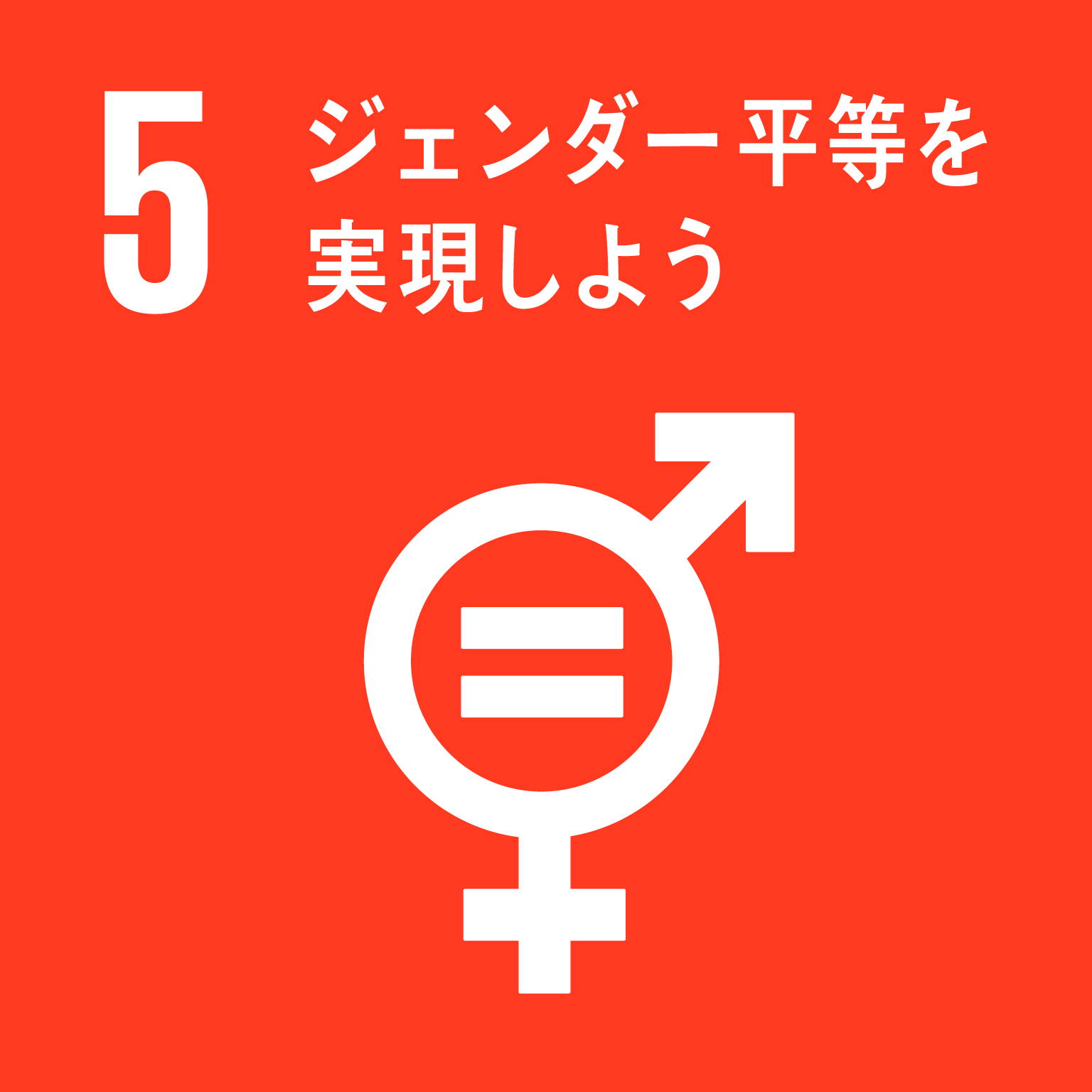 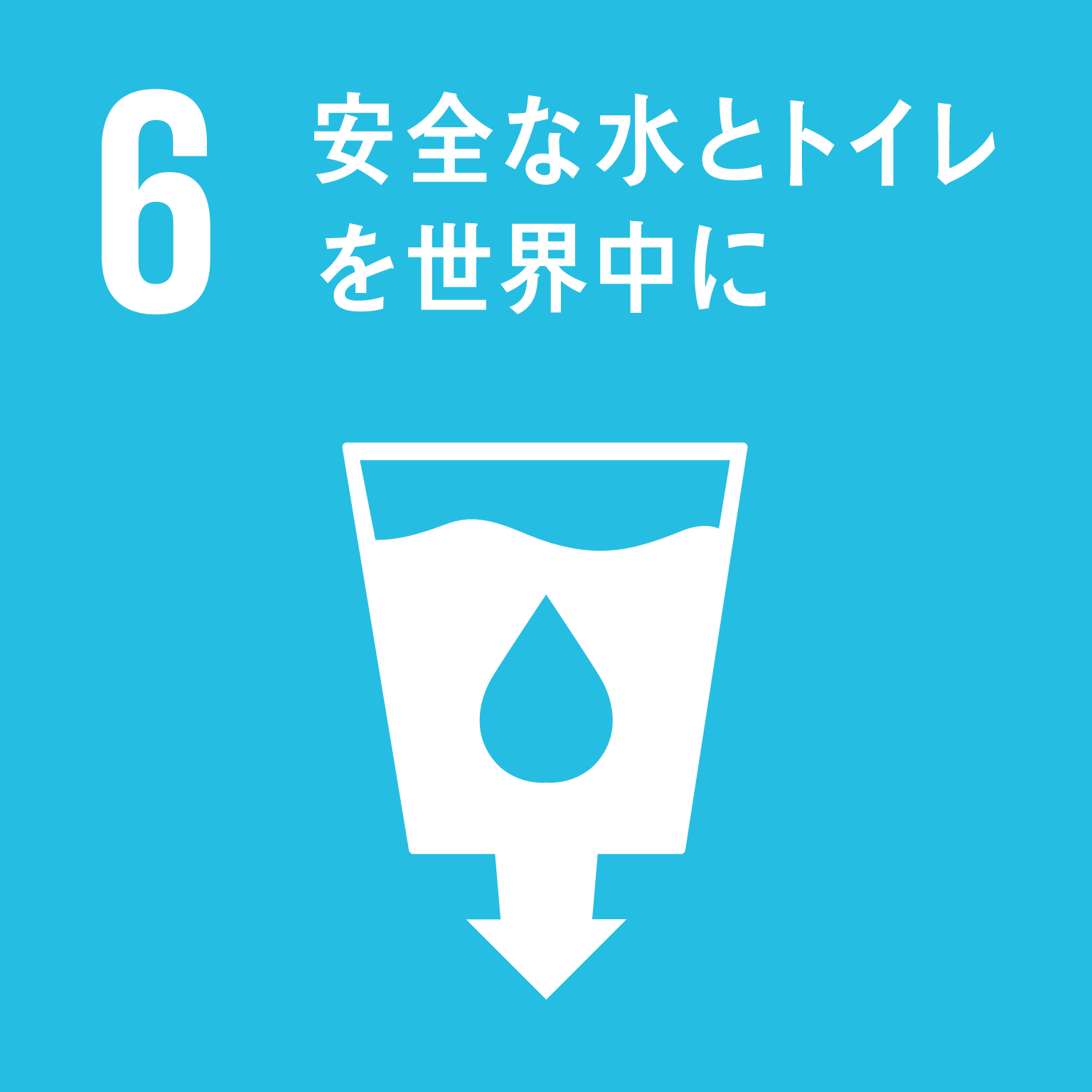 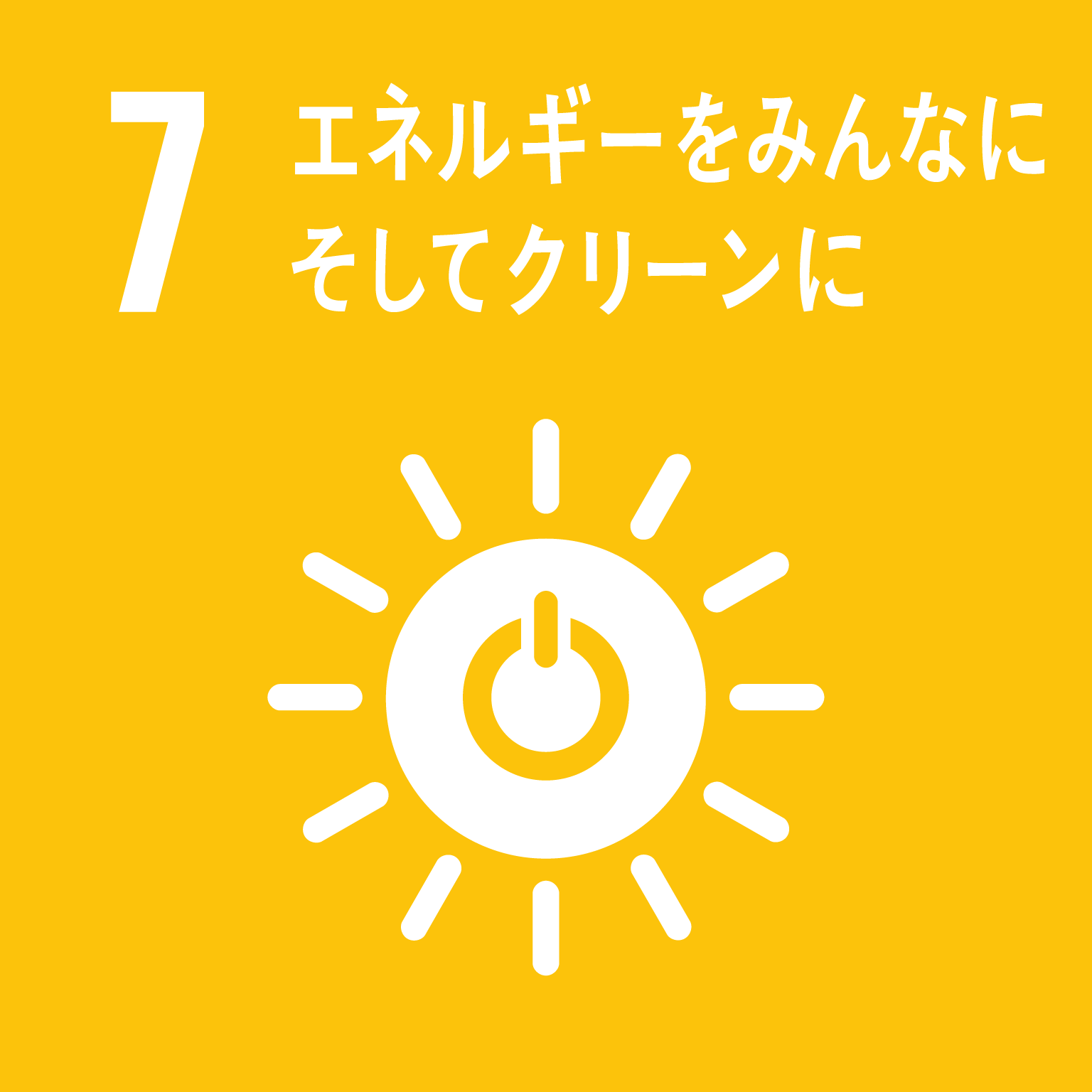 実施体制（連携・協力団体等）
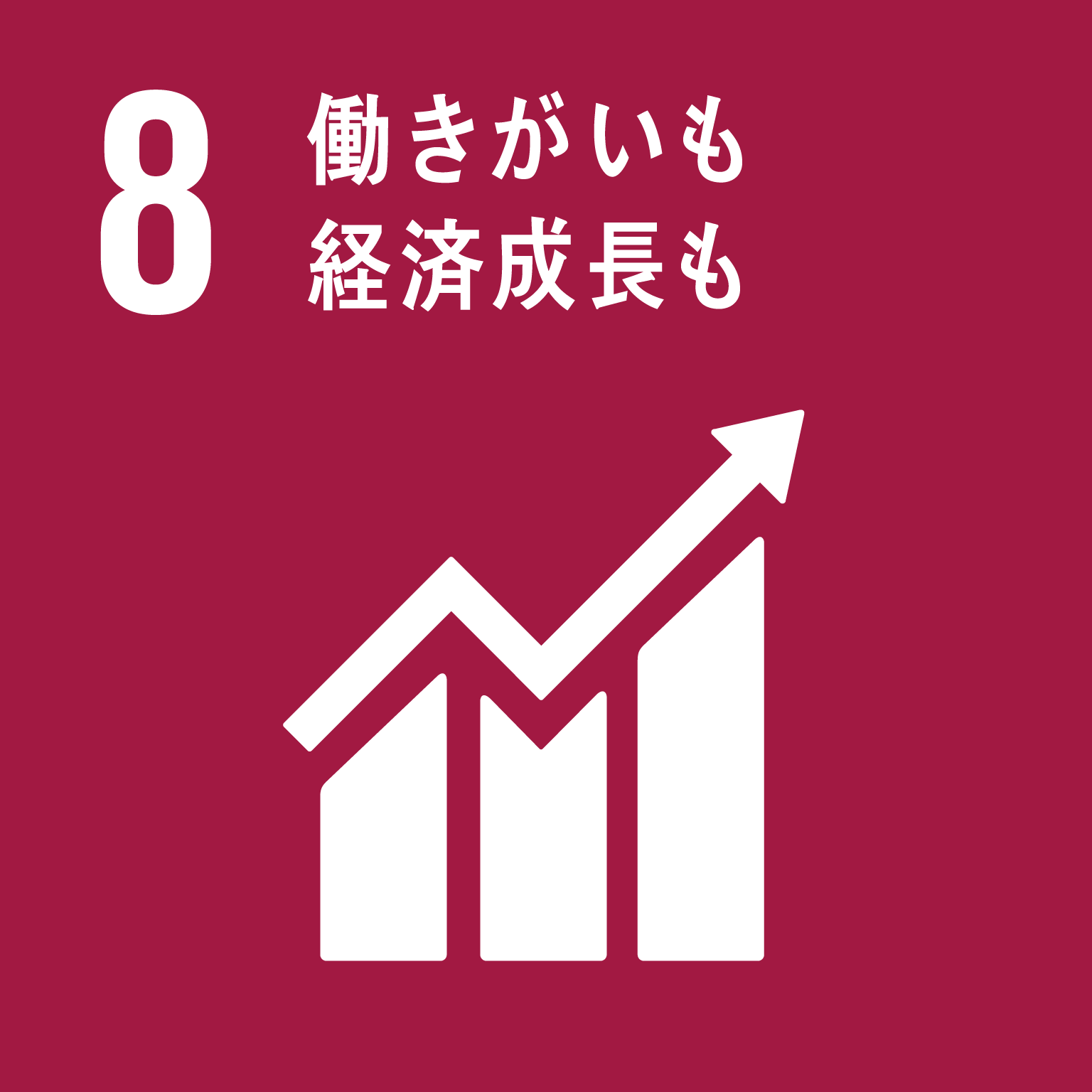 実施期
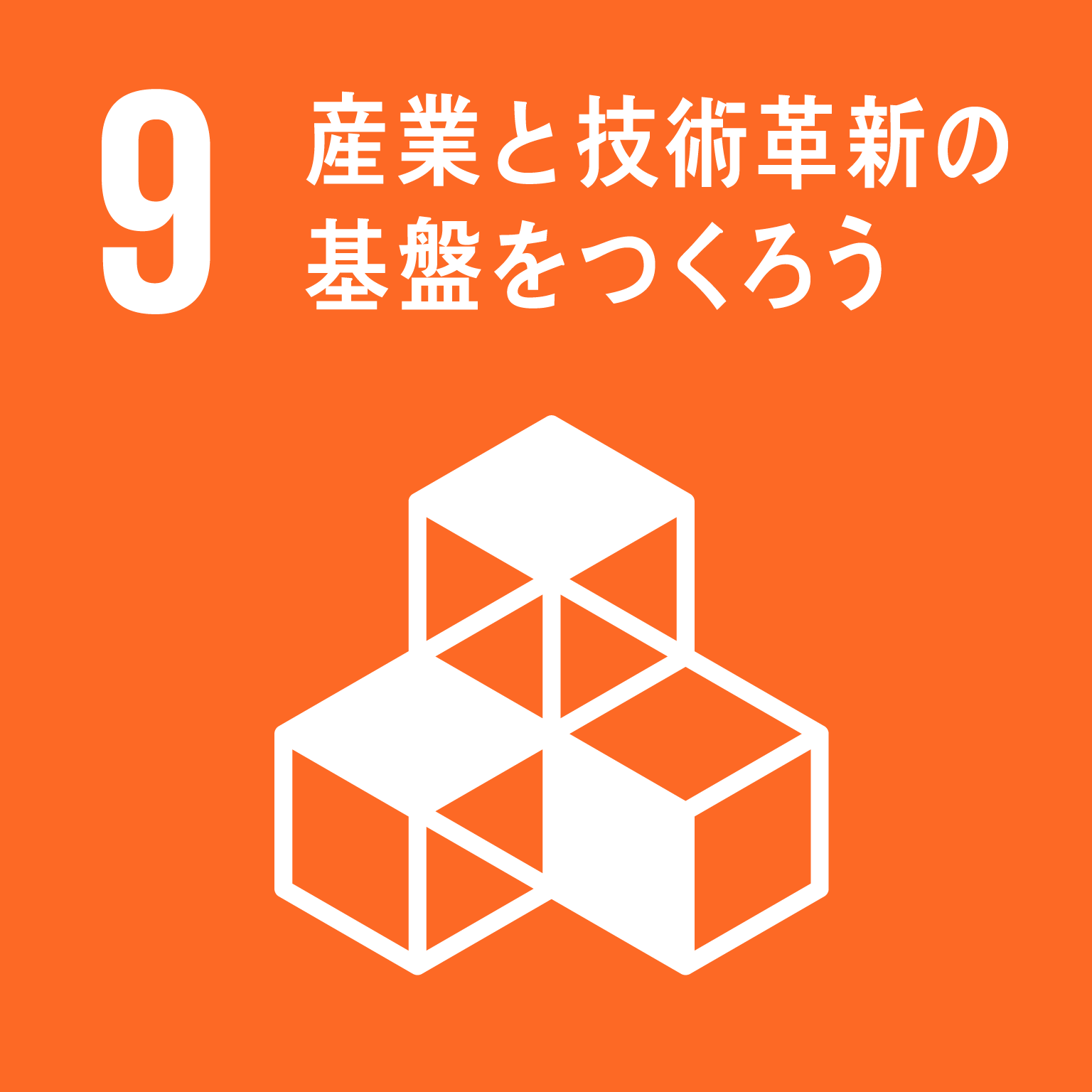 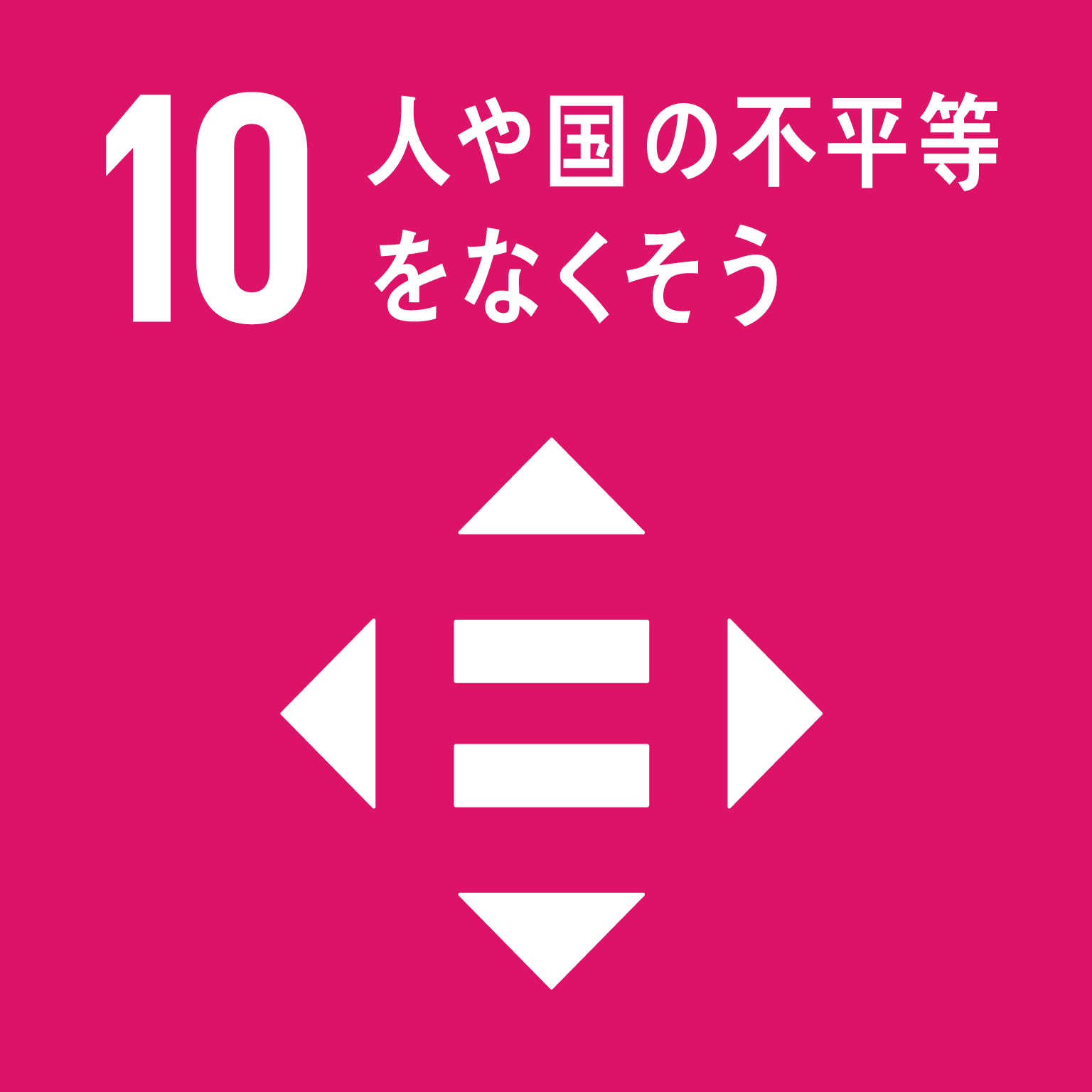 発展・継続・関連
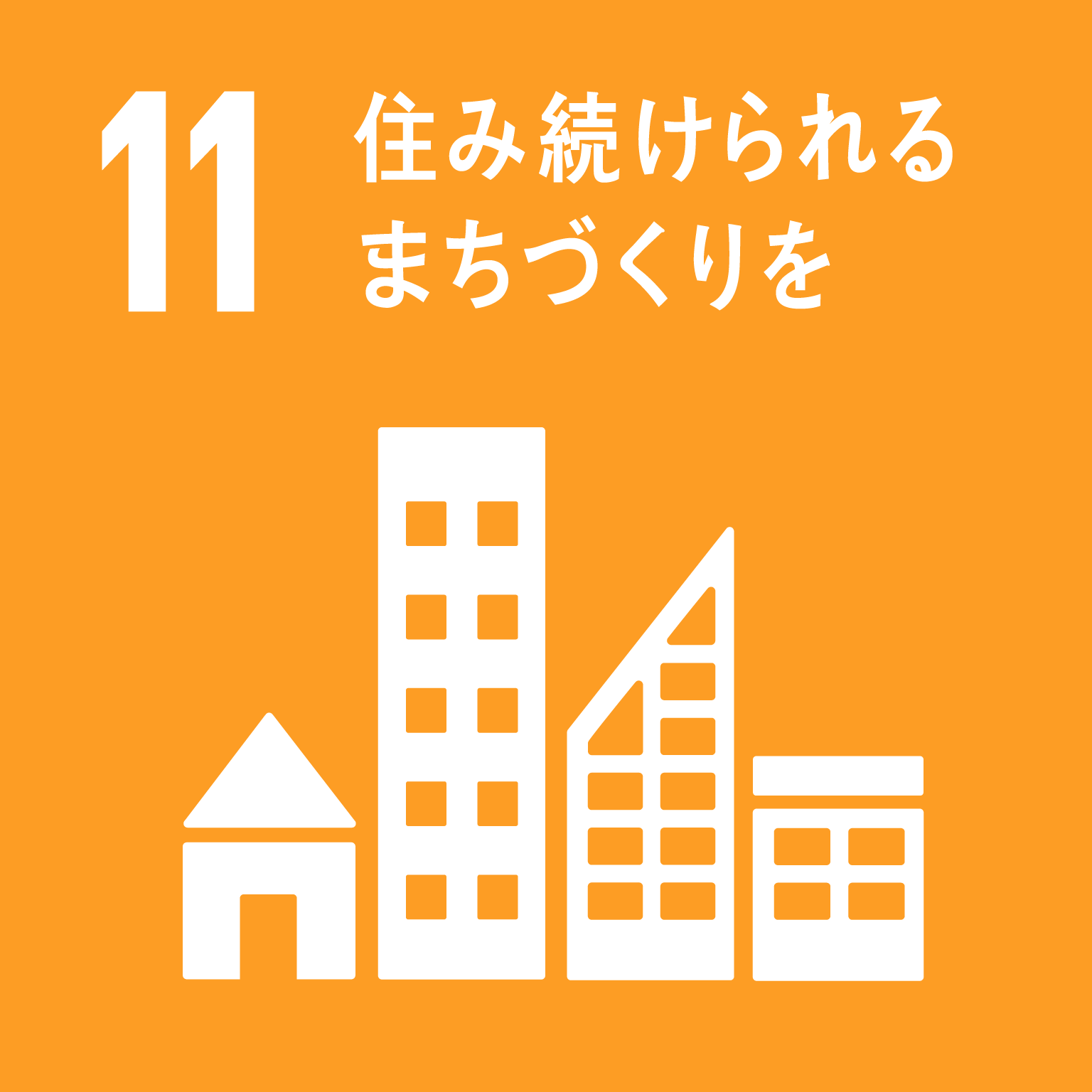 運営財源・活動資金
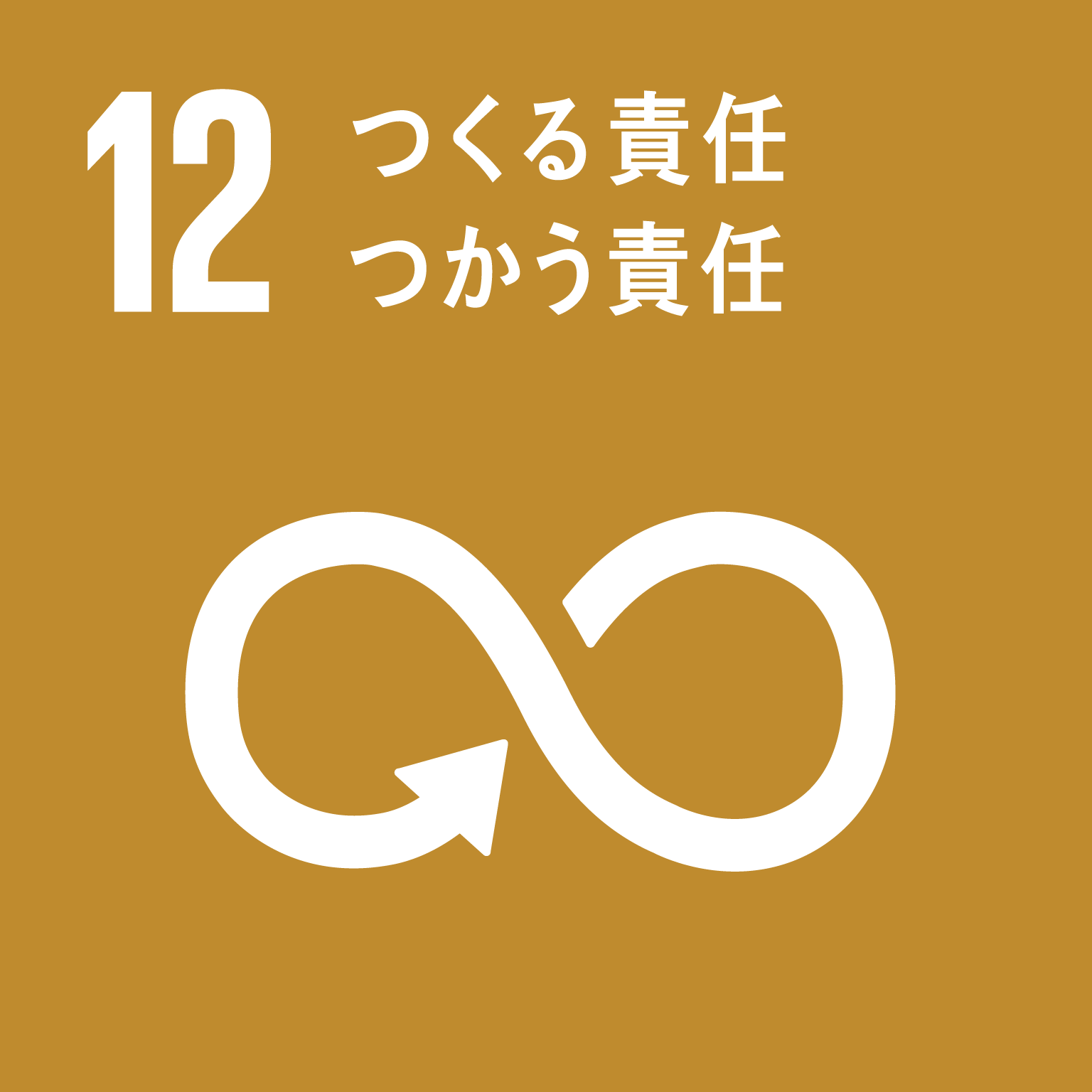 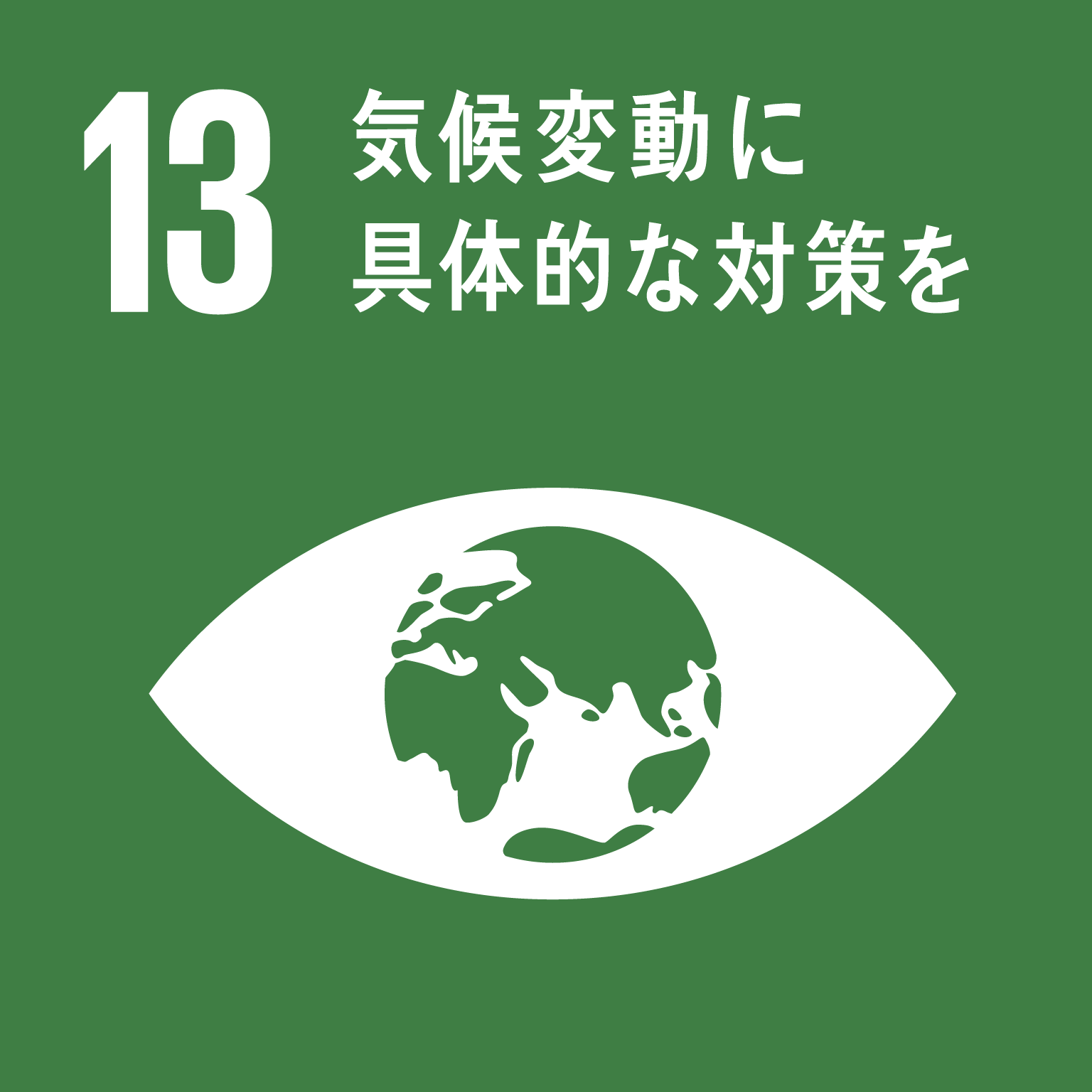